Session Code: PDC09-CL19
Building Line of Business Applications With Silverlight 4
David Eitan Poll
Program Manager - Silverlight
Microsoft Corporation
http://www.davidpoll.com
Focus on Data
Just a few features in Silverlight…
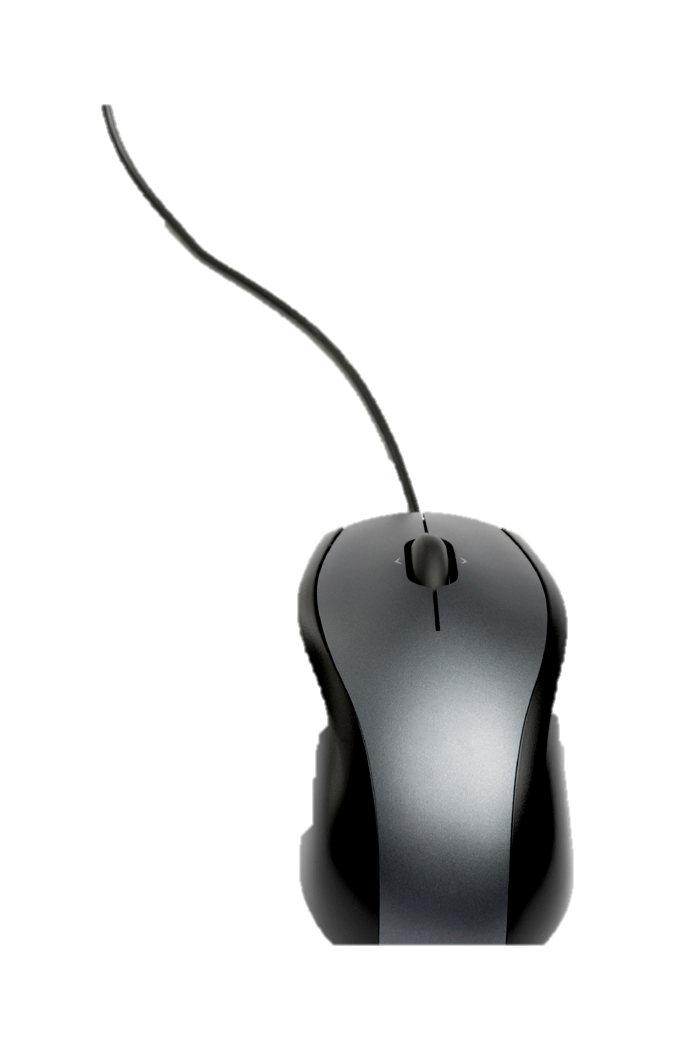 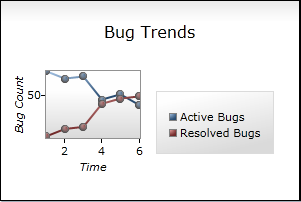 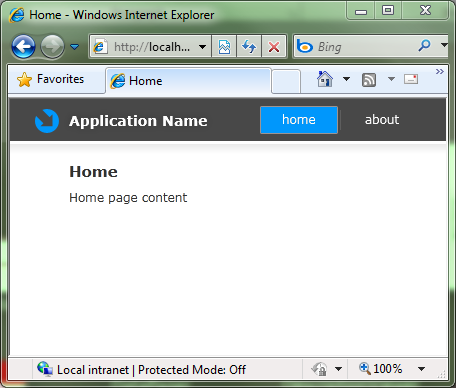 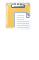 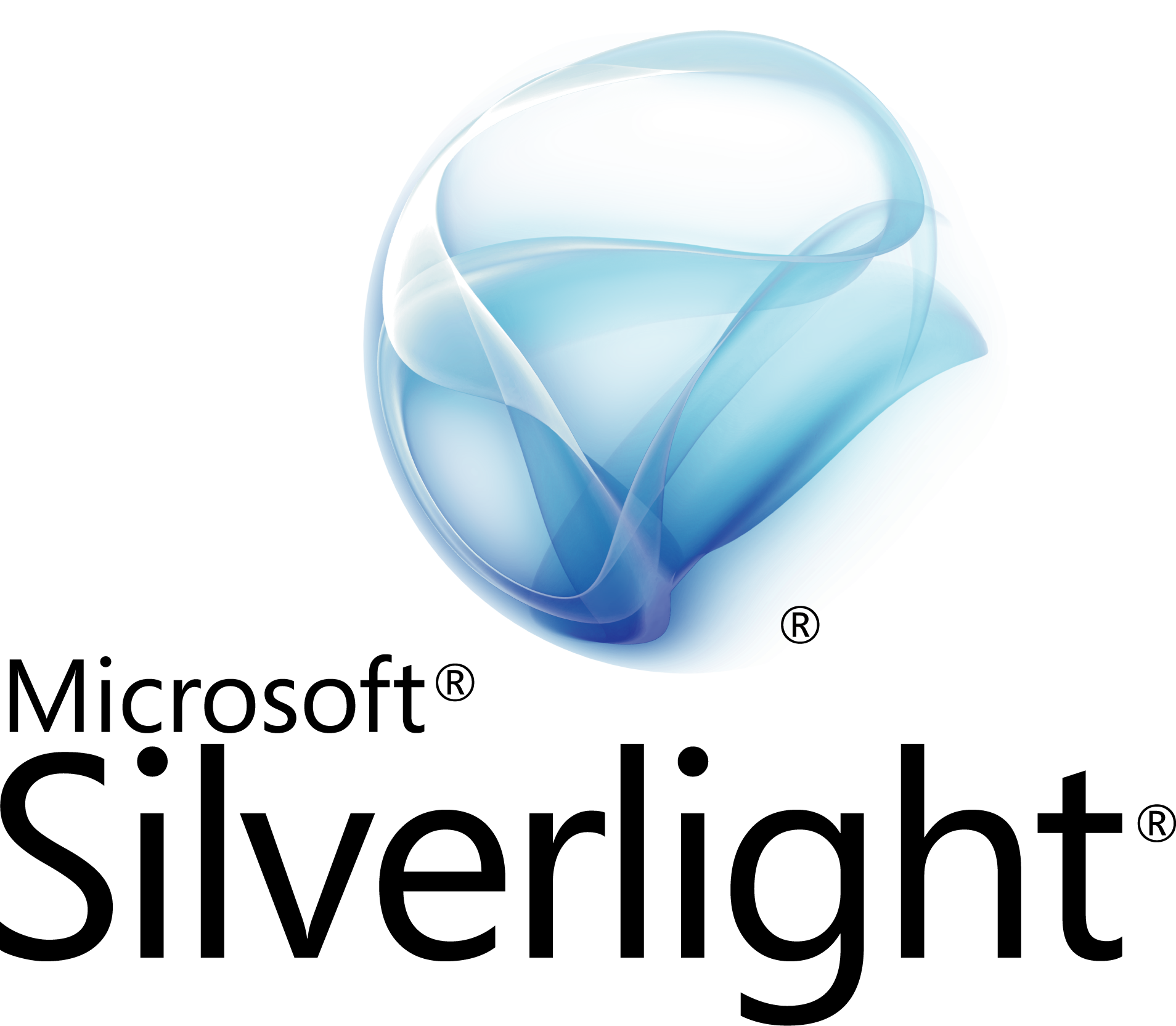 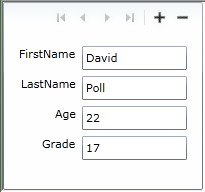 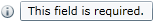 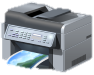 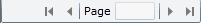 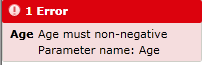 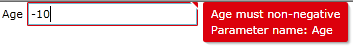 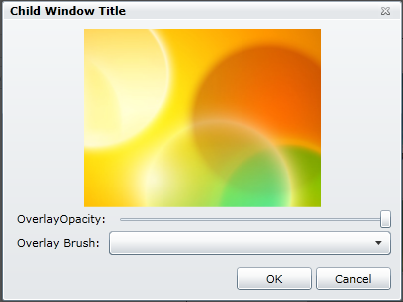 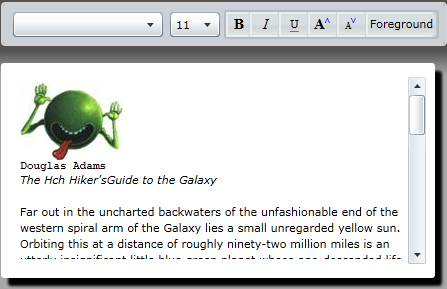 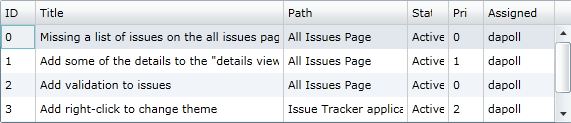 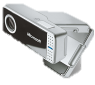 [Speaker Notes: Text smaller (or kill), Images a bit small, and animate in.  Clipboard icon.

In order to make SL ready for business, there were a lot of feautres we needed to go do….]
What you’ll see…
In this talk:
Silverlight in Visual Studio 2010
Data binding enhancements
Data-related controls enhancements
Input validation
Printing
Valuable, but not in this talk:
Webcam and microphone support
RichTextArea
Goals for this talk
Rapid LOB Application Development
Demo
An issue tracking application using Silverlight 4
About the App
Issue tracking system (e.g. Visual Studio Team Explorer bug/task tracking)
Screens…
New issue
All issues
Issues assigned to me
Reports
Some pieces already built
Data model
Services for data query and transactions
Parts of the UI
What We’ll Build
A Few New APIs of Interest
Bindings
BindingBase.FallbackValue, BindingBase.StringFormat, BindingBase.TargetNullValue
Selector (i.e. ListBox, ComboBox)
Selector.SelectedValue,Selector.SelectedValuePath,Selector.SelectedItem,Selector.SelectedIndex
Commanding
ButtonBase.Command, ButtonBase.CommandParameter
CollectionViewSource
CollectionViewSource.GroupDescriptions
Asynchronous Validation Interface
namespace System.ComponentModel
{
   public interface INotifyDataErrorInfo
   {
      event … ErrorsChanged;
      IEnumerable GetErrors(string);
      bool HasErrors { get; }
   }
}

On Binding… Binding.ValidatesOnNotifyDataErrors
Printing API
namespace System.Windows.Printing
{
   public class PrintDocument
   {
      public event … StartPrint;
      public event … EndPrint;
      public event … PrintPage;
      public void Print();      //call from user-initiated code
      //(e.g. a button click)
   }
}
What you saw in the demo…
Rapid business application development using Silverlight and Visual Studio 2010
A large variety of Silverlight 4 features
Enhancements and new features across the board
Asynchronous and highly flexible validation
How print your data and take it with you
Lots of Business-related features!
Already in Silverlight
New in SL4
Exception-based validation
Controls
Standard forms controls (Button, TextBox, ListBox, etc.)
ValidationSummary
Label
DescriptionViewer
DataGrid
DataForm
DataPager
Navigation and Deep-linking
ChildWindow
Charting
Toolkit
ICommand Support
Selector support
Printing
Right-click support
Clipboard support
Drag/Drop
Rich Text
Webcam/Microphone support
Fluid Layout
And many more!
Validation enhancements
IDataErrorInfo
Asynchronous Validation support
Binding enhancements
Binding to string indexers
StringFormat
TargetNullValue
FallbackValue
Bindings on DependencyObjects
CollectionViews
Support for Grouping/Editing
DataGrid enhancements
* Columns
Copy/Paste support
[Speaker Notes: Move Rich Text and Webcam/Microphone support down]
Resources
Related Talks:
Silverlight
Microsoft Silverlight Roadmap and Futures (CL01)
Networking and Web Services in Microsoft Silverlight (CL06)
Improving and Extending the Sandbox with Microsoft Silverlight 4 (CL20)
Developing Testable Silverlight Applications  (CL32)
More Related Talks:
RIA Services
Building Amazing Business Applications with Microsoft Silverlight and Microsoft .NET RIA Services (CL21)
Mastering Microsoft .NET RIA Services (CL07)
Links
Silverlight.net (http://www.silverlight.net)
Silverlight Toolkit (http://silverlight.codeplex.com)
.NET RIA Services (http://www.silverlight.net/riaservices)
[Speaker Notes: (CL20)]
Silverlight 4 is ready for business
Final thought…
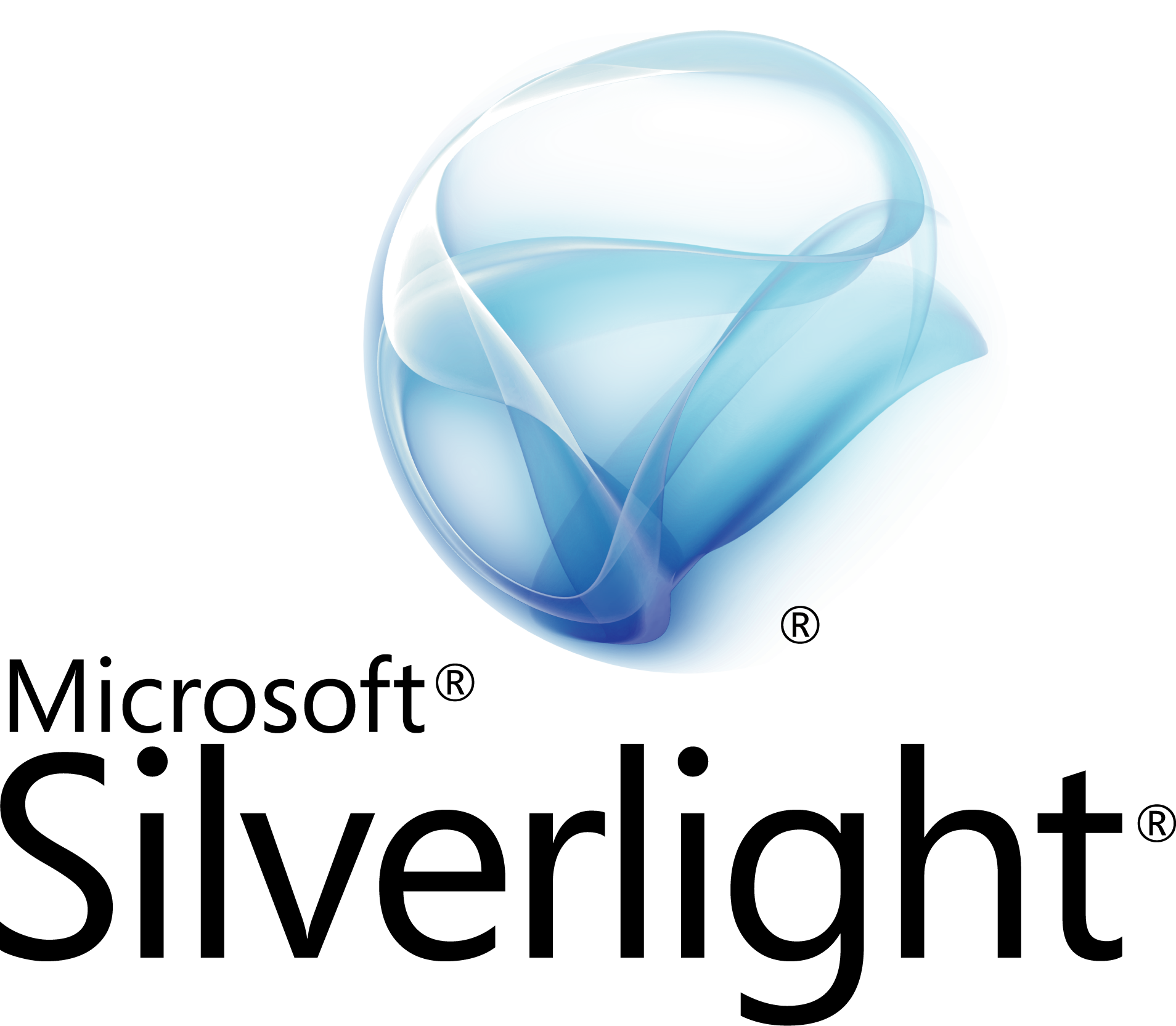 Build your rich LOB applications quickly and effectively using Silverlight!